Inferenza statistica per 
più di due campioni
1
Inferenza statistica per 
più di due campioni
Supponiamo che un ingegnere stia studiando l'effetto di diversi metodi di trattamento termico sulla durezza media di una lega d'acciaio. 
L'esperimento consiste nel testare diversi campioni di lega utilizzando ciascuno dei metodi di trattamento termico proposti. 
I dati di questo esperimento potrebbero essere usati per determinare quale metodo di trattamento termico dovrebbe essere usato per fornire la massima durezza media.
2
Inferenza statistica per 
più di due campioni
Se esistono solo due metodi di trattamento termico di interesse, questo esperimento potrebbe essere progettato e analizzato utilizzando il test t su due campioni. 
Se, invece, vengano considerati più di due metodi di trattamento termico, viene utilizzata l'analisi della varianza (ANOVA).
3
Inferenza statistica per 
più di due campioni
Un produttore di carta utilizzata per produrre sacchetti della spesa è interessato a migliorare la resistenza alla trazione del prodotto.
Si ritiene che la resistenza alla trazione sia una funzione della concentrazione di legno duro nella polpa e che l'intervallo di concentrazioni di legno duro di interesse pratico sia compreso tra il 5% e il 20%. 
Un team di ingegneri responsabili dello studio decide di studiare quattro livelli di concentrazione del legno duro: 
5%, 10%, 15% e 20%.
4
Inferenza statistica per 
più di due campioni
Decidono di effettuare sei prove per ogni livello di concentrazione, utilizzando un impianto pilota. Pertanto, si hanno 4 campioni (uno per ciascuna concentrazione di legno duro), ciascuno di 6 elementi. Per ogni campione, si calcola la relativa media
I livelli del fattore sono talvolta chiamati trattamenti e ogni trattamento ha sei osservazioni o repliche.
5
Inferenza statistica per 
più di due campioni
È importante analizzare graficamente i dati da un esperimento progettato attraverso i box-plot della resistenza alla trazione ai quattro livelli di concentrazione del legno duro.
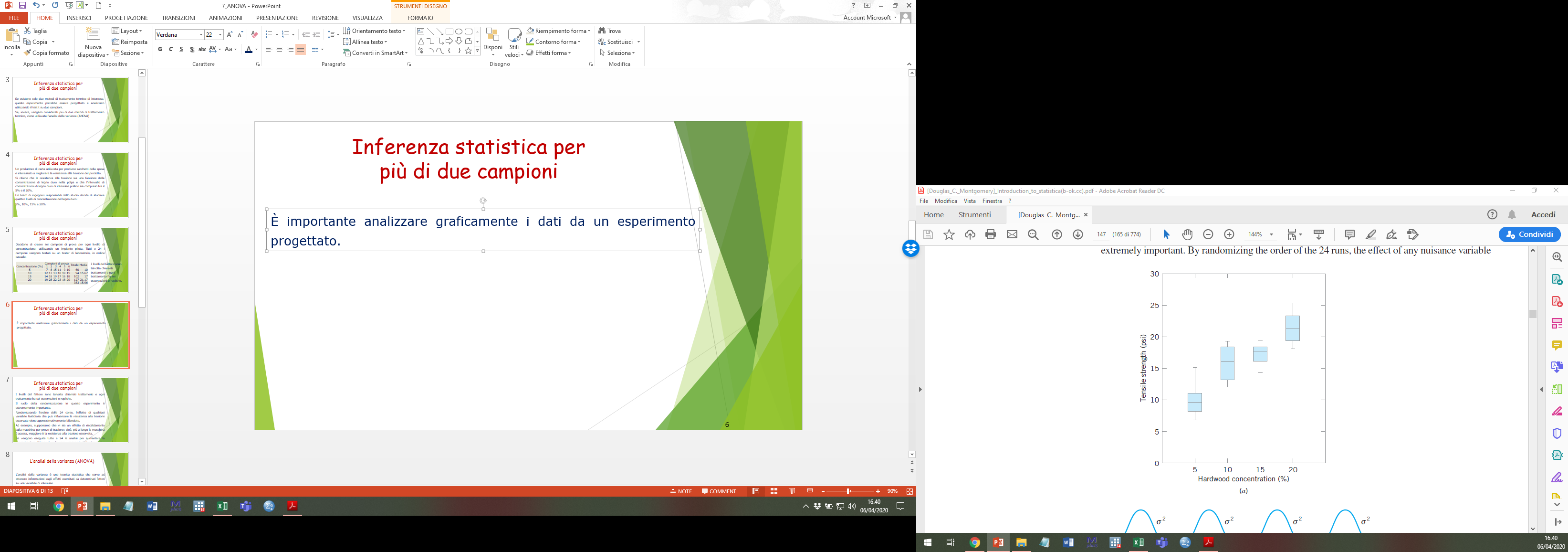 Questa figura indica che il cambiamento della concentrazione del legno duro ha un effetto sulla resistenza alla trazione; in particolare, concentrazioni più elevate di legno duro producono una maggiore resistenza alla trazione osservata.
6
L’analisi della varianza (ANOVA)
L’analisi della varianza è une tecnica statistica che serve ad ottenere informazioni sugli effetti esercitati da determinati fattori su una variabile di interesse.
Consente di indagare quanta parte della variabilità di un insieme di osservazioni può essere attribuita a fattori specifici.
7
L’analisi della varianza (ANOVA)
8
L’analisi della varianza (ANOVA)
L’ANOVA ripartisce la variabilità totale dei dati campionari in 2 componenti: 
Variabilità totale = variabilità tra trattamenti + variabilità residua
La varianza residua costituisce una misura della variabilità fisiologica che caratterizza lo specifico contesto sperimentale.

Varianza totale
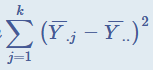 Varianza TRA i gruppi
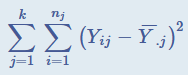 Varianza ENTRO i gruppi
9
L’analisi della varianza (ANOVA)
L’applicazione del test richiede:
la normalità della distribuzione osservata
la omoschedasticità della varianza
la indipendenza delle osservazioni
10
ANOVA: esempio
Una società automobilistica vuole testare la durata di 3 tipi di pneumatici (A, B, C).
La durata in decine di migliaia di chilometri dei 3 tipi di pneumatici (A, B, C) provata su 6 automobili simili.
11
ANOVA: esempio
12
ANOVA
F*a;k–1,n–k
Valore teorico di riferimento:
con: k numero di gruppi
         n numerosità del collettivo
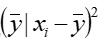 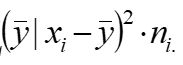 Media
Varianza among
Varianza within (somma delle varianze nei gruppi): 26,8+4,08+9,8=40,63
ANOVA: esempio
Somma delle devianze nei gruppi:   26,8+4,08+9,8=40,68